OPPORTUNITIES
TAX ISSUES WITHSUCCESSION PLANNING
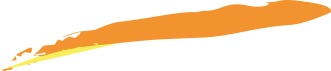 Joe Baldwin, EA
Farm Credit East
315-781-7100

Joseph.baldwin@
farmcrediteast.com
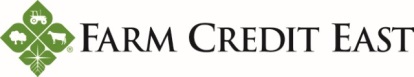 WHICH ENTITY TYPE IS THE BEST FOR SUCCESSION PLANNING?
?
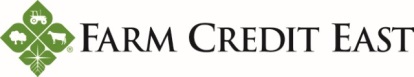 WHICH ENTITY TYPE IS THE BEST FOR SUCCESSION PLANNING?
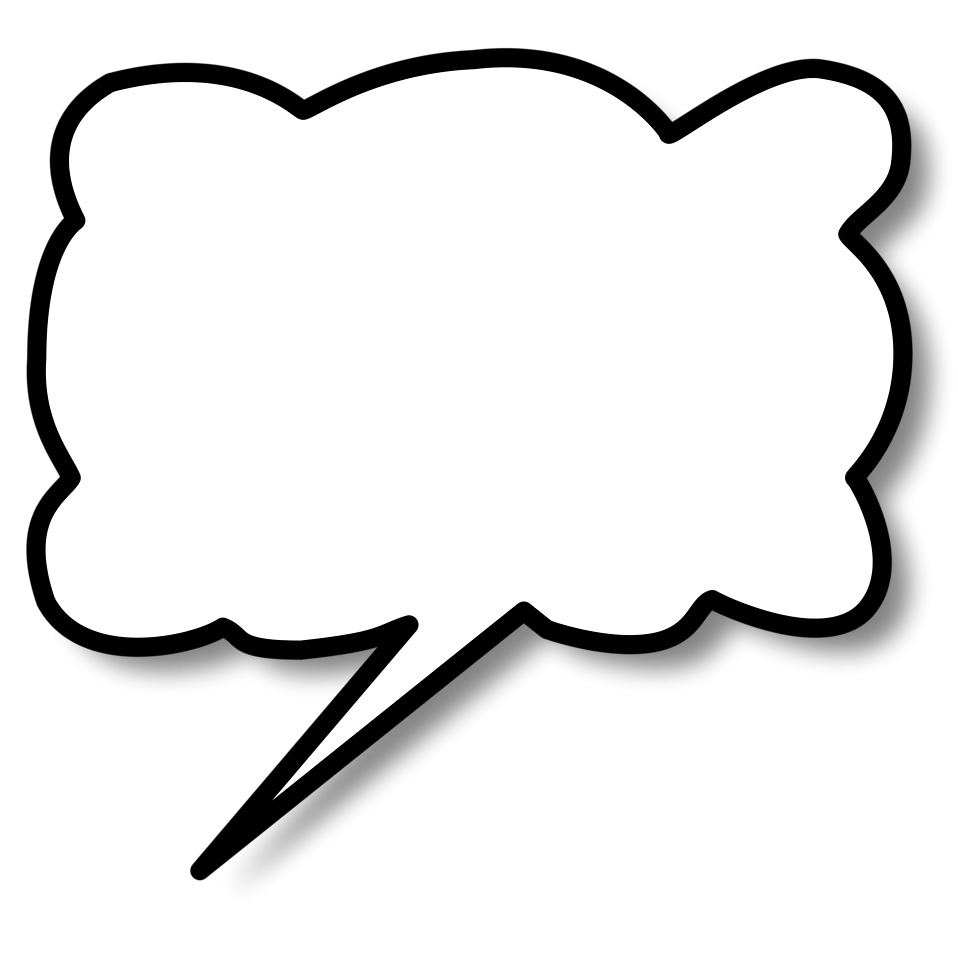 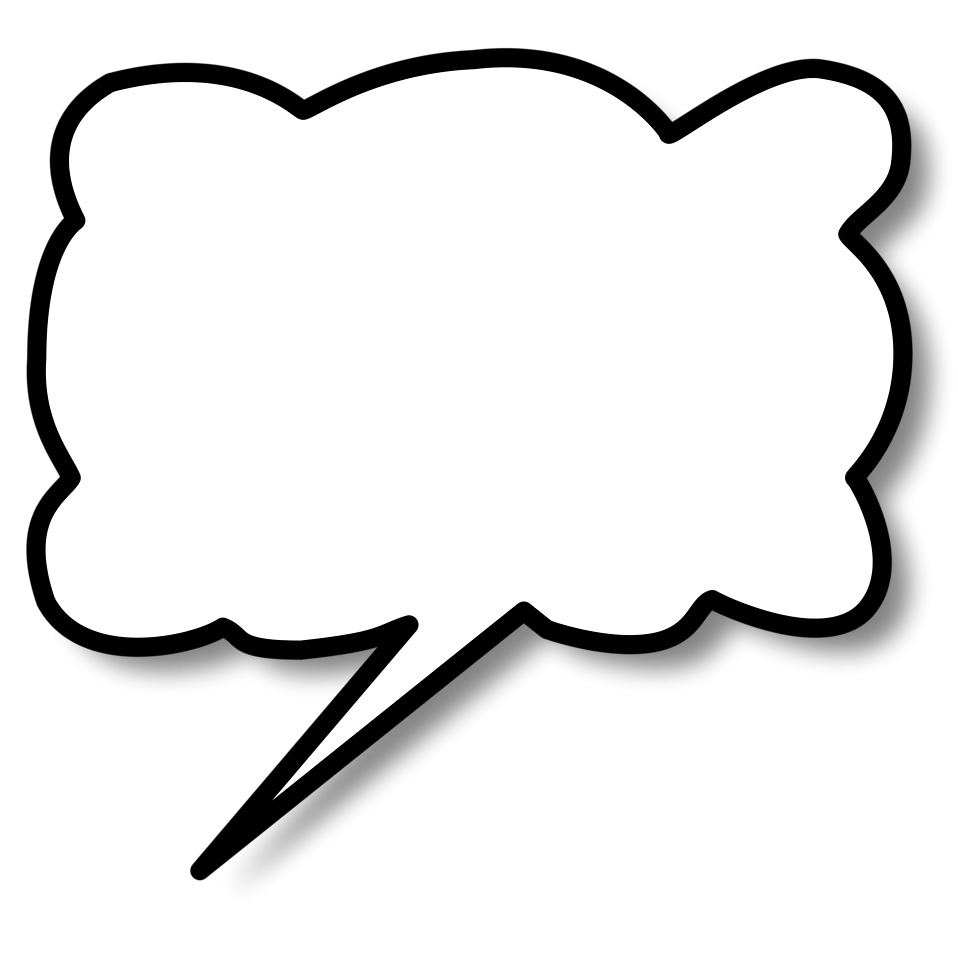 WHATEVER
JEFF FETTER
TELLS ME!
S CORPS
FOR LIFE!!!
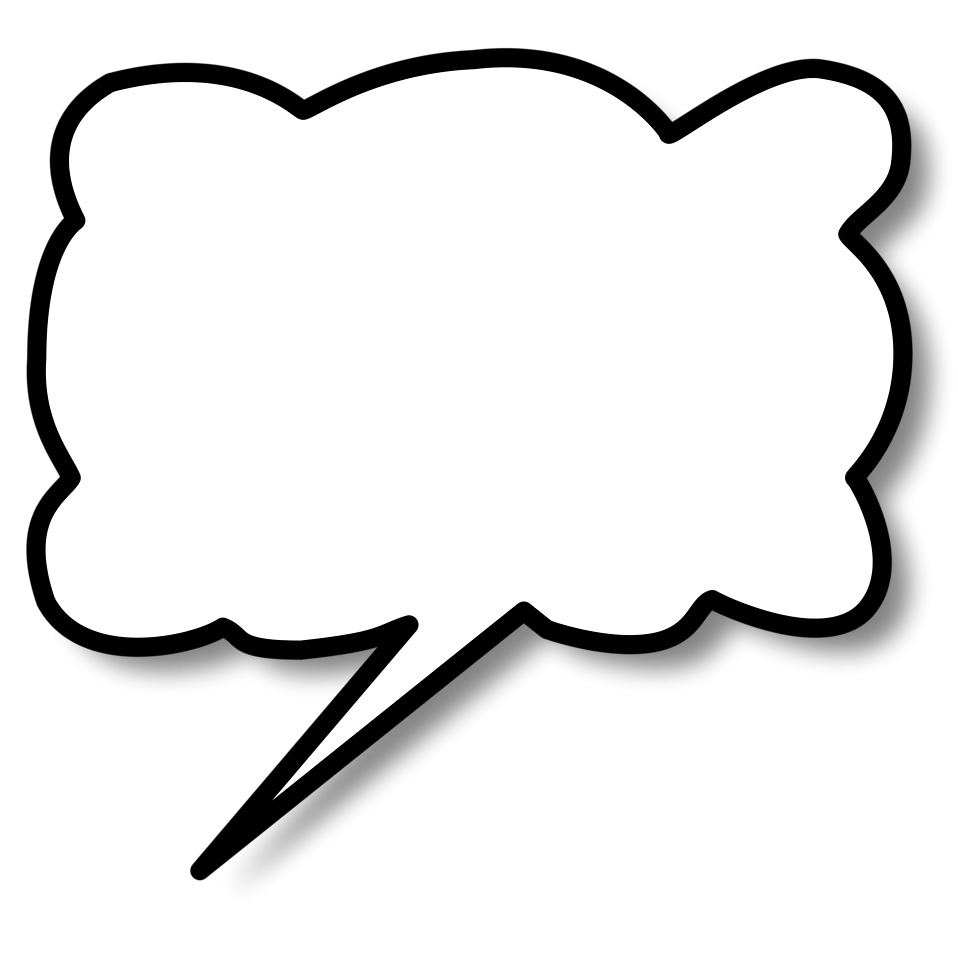 NO WAY!
LLCS ALL DAY!
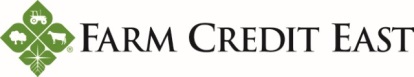 WHICH ENTITY TYPE IS THE BEST FOR SUCCESSION PLANNING?
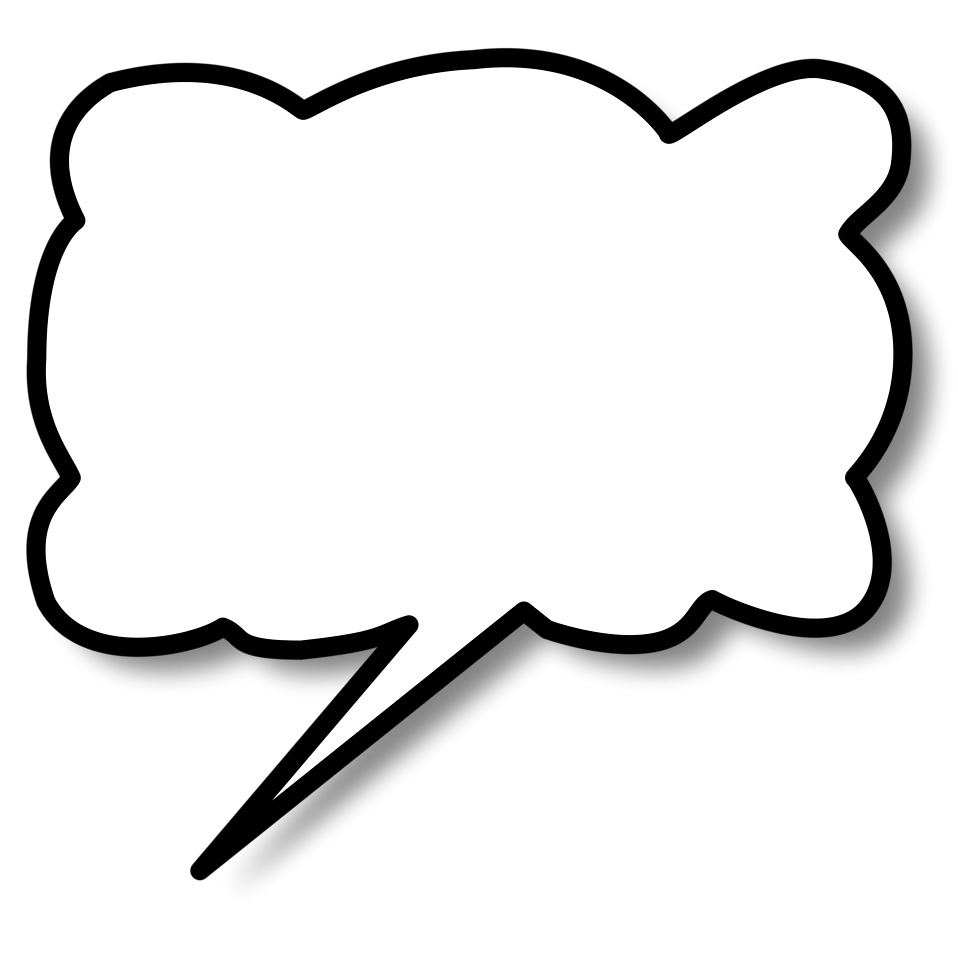 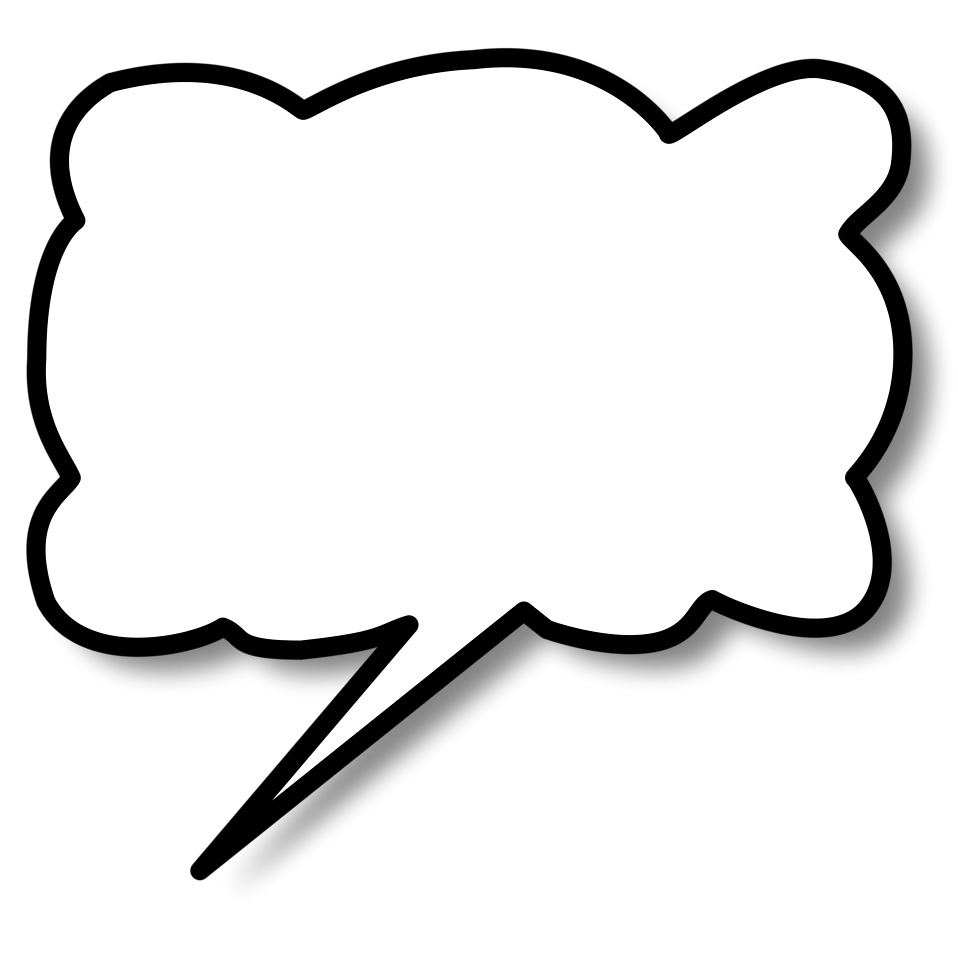 WHATEVER
JEFF FETTER
TELLS ME!
S CORPS
FOR LIFE!!!
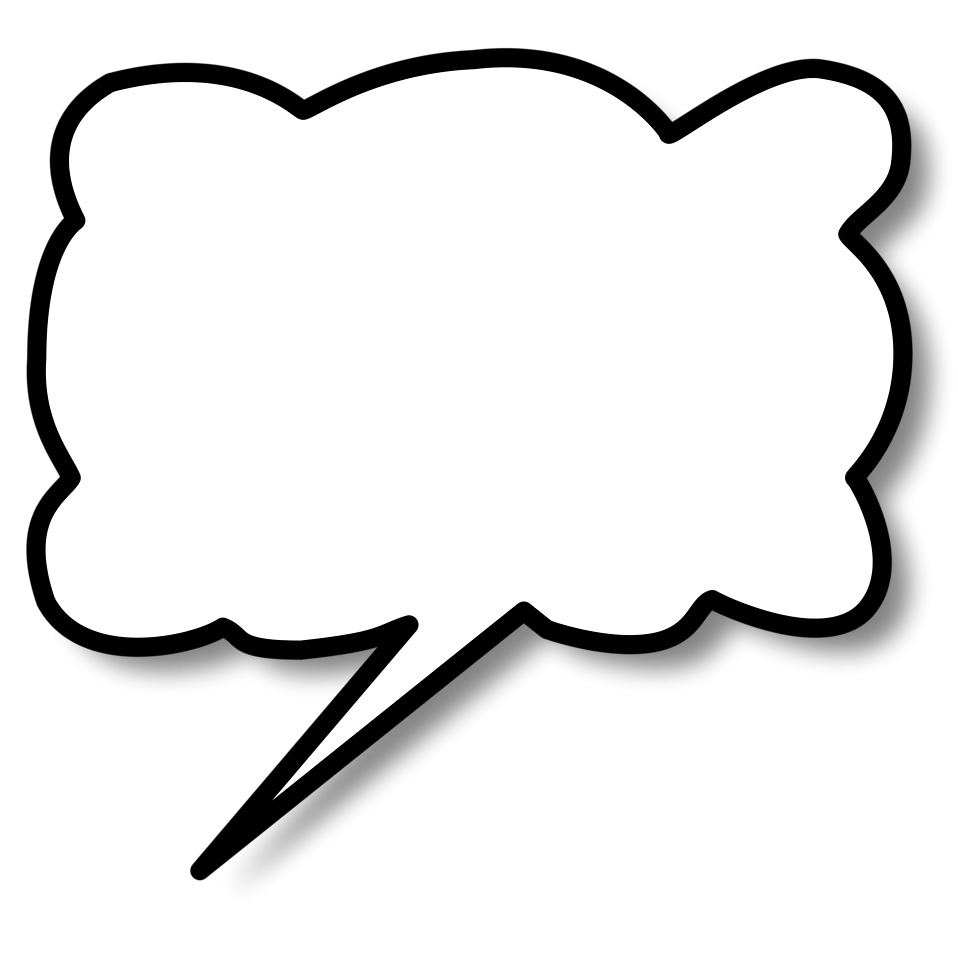 NO WAY!
LLCS ALL DAY!
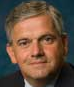 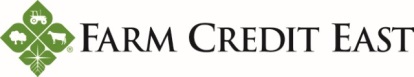 WHICH ENTITY TYPE IS THE BEST FOR SUCCESSION PLANNING?
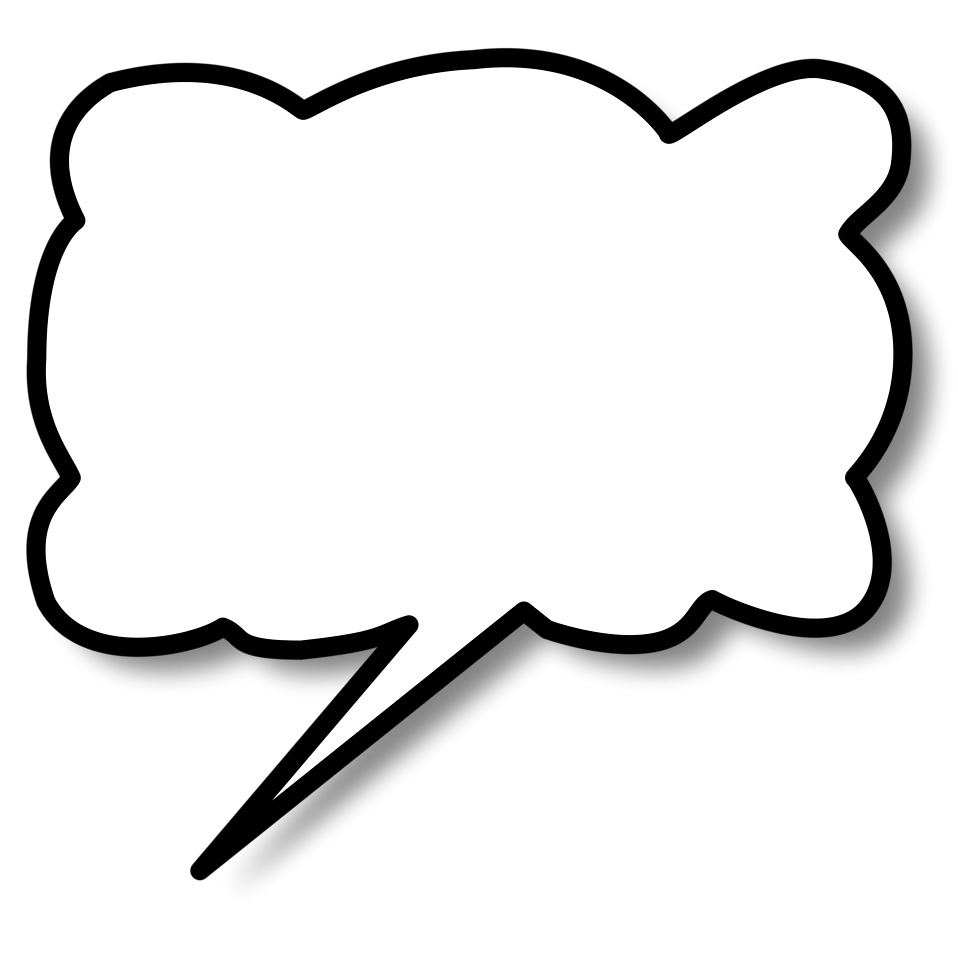 LLCs
Disclaimer: Depends on Facts and Circumstances, but generally speaking LLCs are preferred
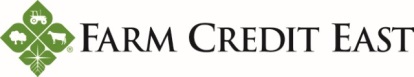 A wants to transfer 50% of his business to B
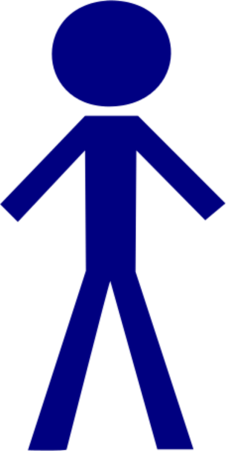 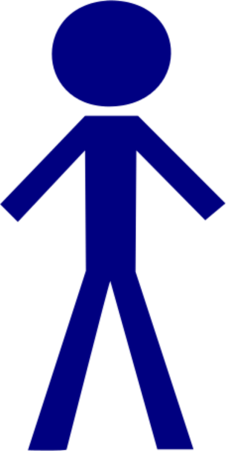 A
B
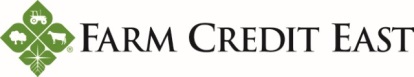 A wants to transfer 50% of his business to B
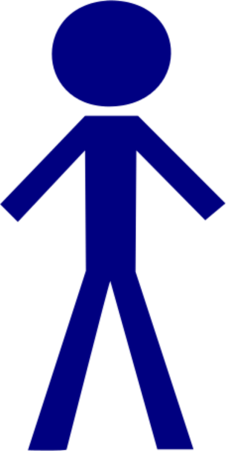 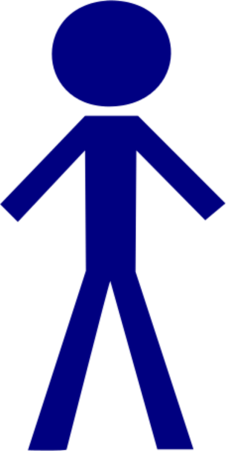 A
B
SELL IT

GIFT IT

EARN IT
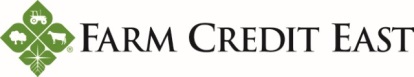 A wants to transfer 50% of his business to B
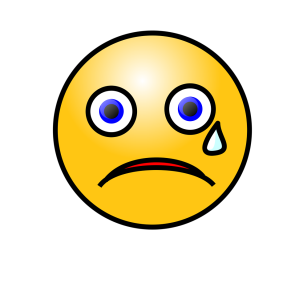 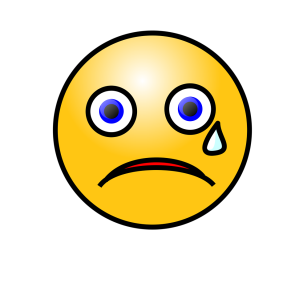 SELL IT
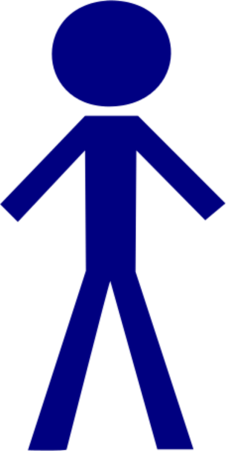 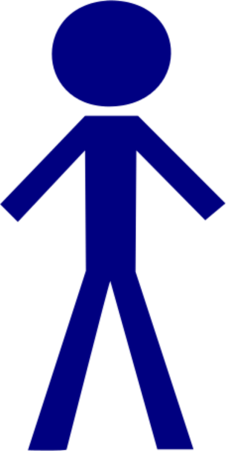 A
B
A now has a large taxable gain!!
B can’t cash flow the purchase
B can’t get the financing
Limited Flexibility with Timing
Depreciation Recapture Issues
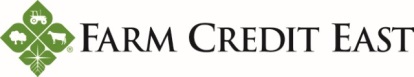 A wants to transfer 50% of his business to B
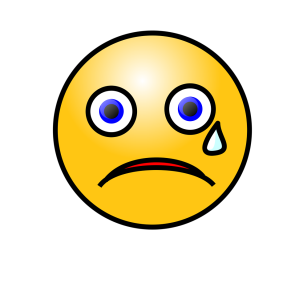 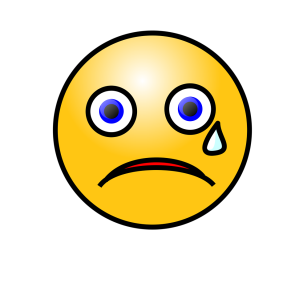 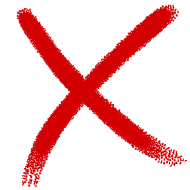 SELL IT
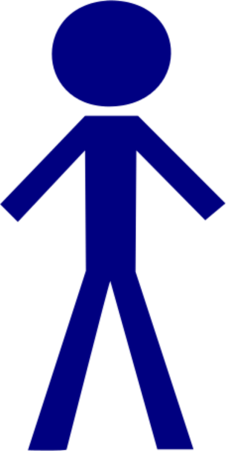 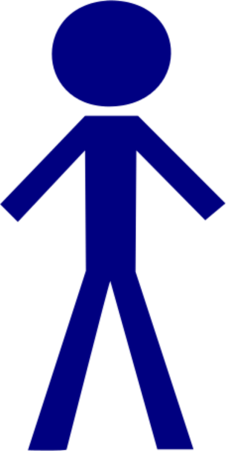 A
B
A now has a large taxable gain!!
B can’t cash flow the purchase
B can’t get the financing
Limited Flexibility with Timing
Depreciation Recapture Issues
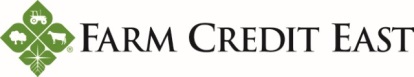 A wants to transfer 50% of his business to B
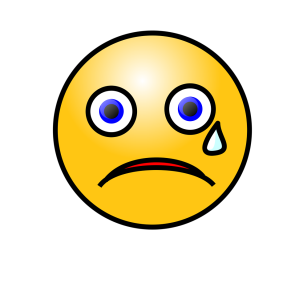 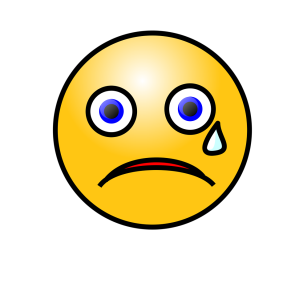 GIFT IT
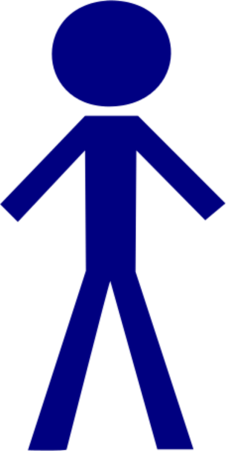 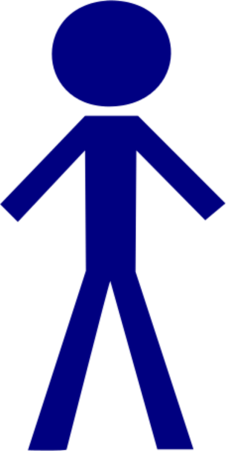 A
B
A worked hard for this equity!!....
A might use up gift/estate exemptions
Annual exclusion gifts take forever!!!
B might not be ready
B’s siblings now resent B!!
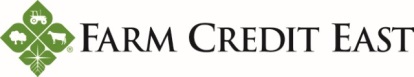 A wants to transfer 50% of his business to B
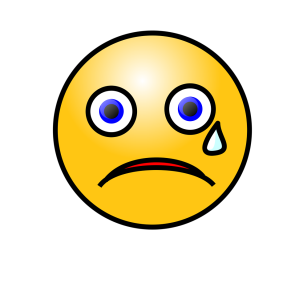 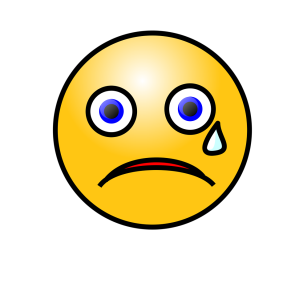 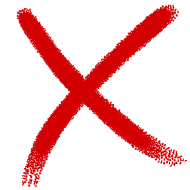 GIFT IT
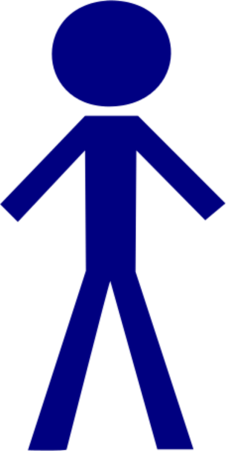 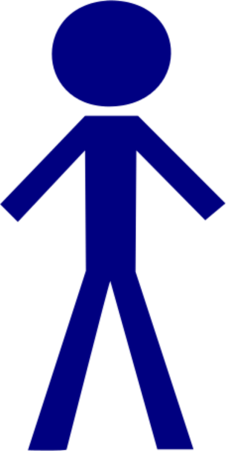 A
B
A worked hard for this equity!!....
A might use up gift/estate exemptions
Annual exclusion gifts take forever!!!
B might not be ready
B’s siblings now resent B!!
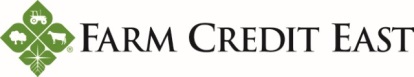 A wants to transfer 50% of his business to B
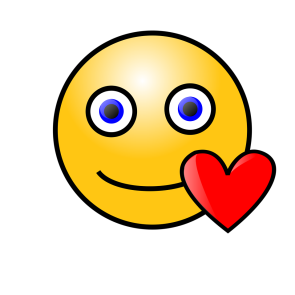 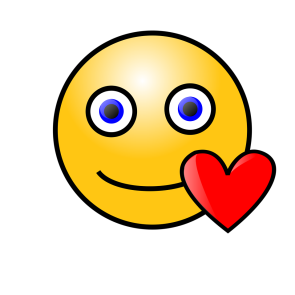 EARN IT
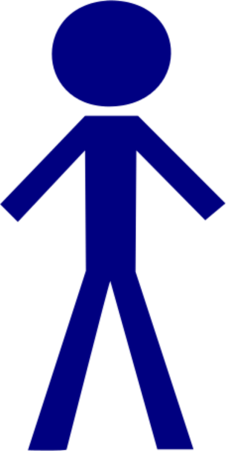 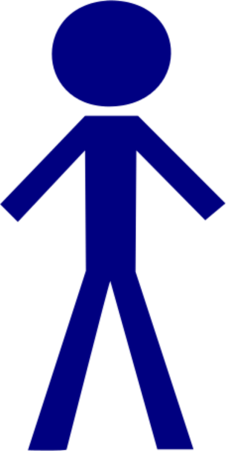 A
B
A recognizes no gain from sale
A preserves gift/estate exemptions
B is incentivized, both A & B benefit
B builds equity while deferring tax
Timing of transition easily controlled
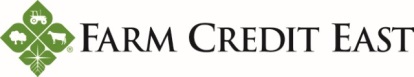 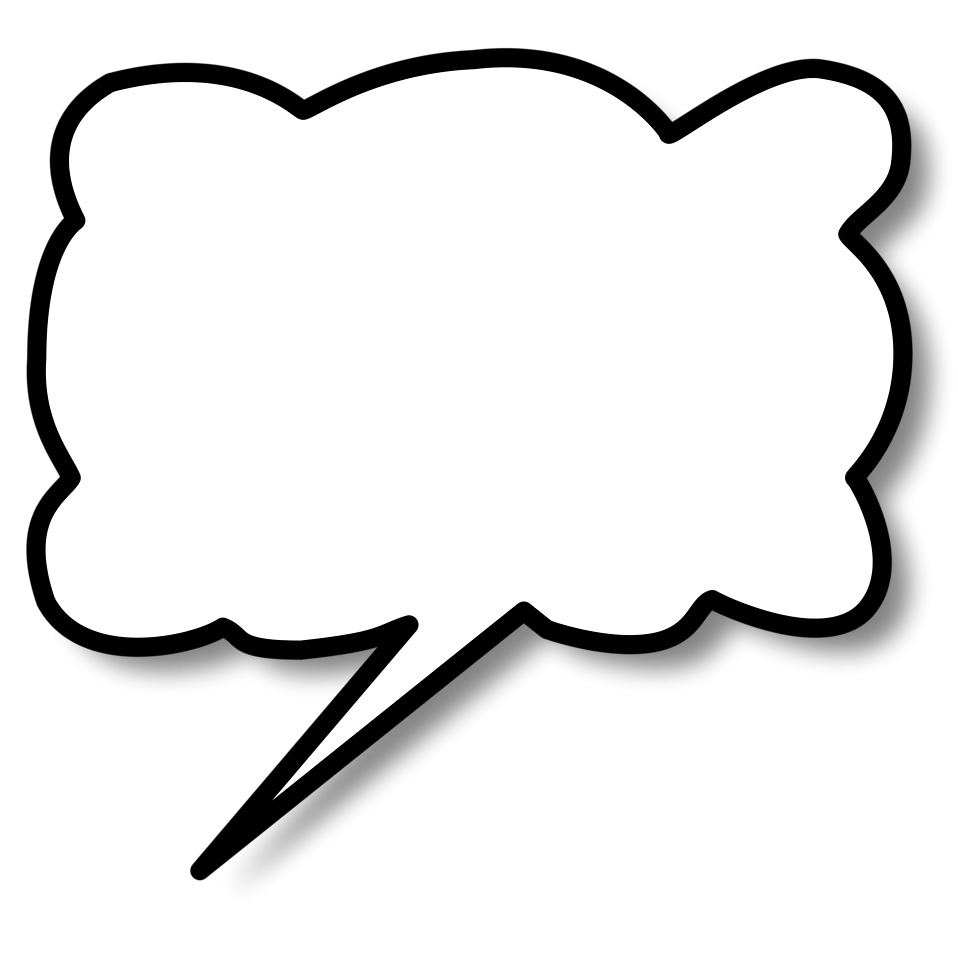 LET’S GIVE “B”
A PROFITS INTEREST
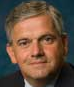 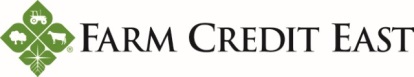 UNDERSTANDING INTERESTS
CAPITAL INTEREST
PROFITS INTEREST
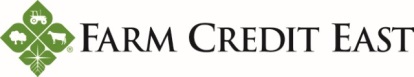 UNDERSTANDING INTERESTS
CAPITAL INTEREST
PROFITS INTEREST
ENTITLES RECIPIENT TO A SHARE OF LIQUIDATION PROCEEDS
ENTITLES RECIPIENT TO A SHARE OF FUTURE PROFITS AND APPRECIATION
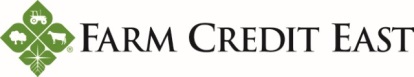 STARTING POINT
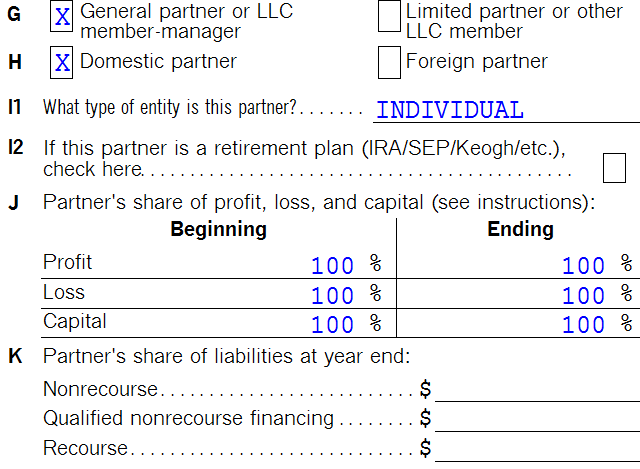 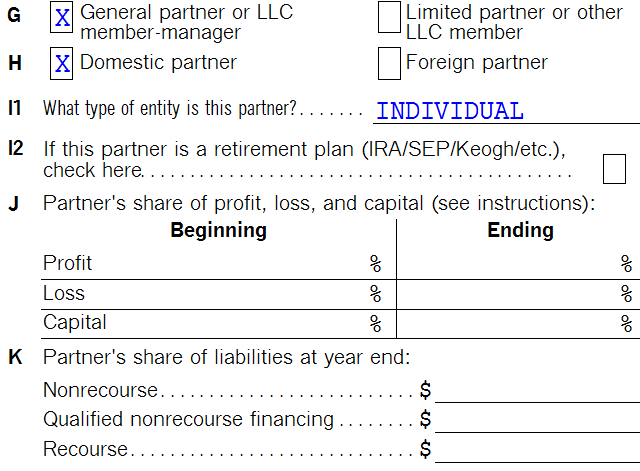 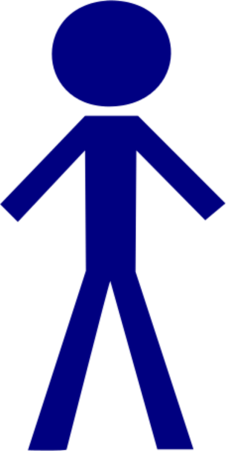 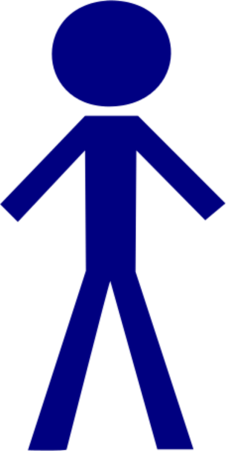 A
B
NET WORTH = $800,000
NET WORTH = $0
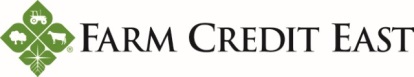 OBJECTIVE IS REALLY TO GIVE B 50% CAPITAL INTEREST
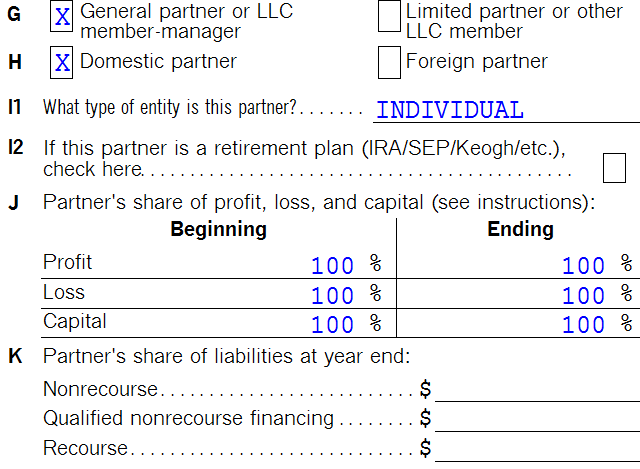 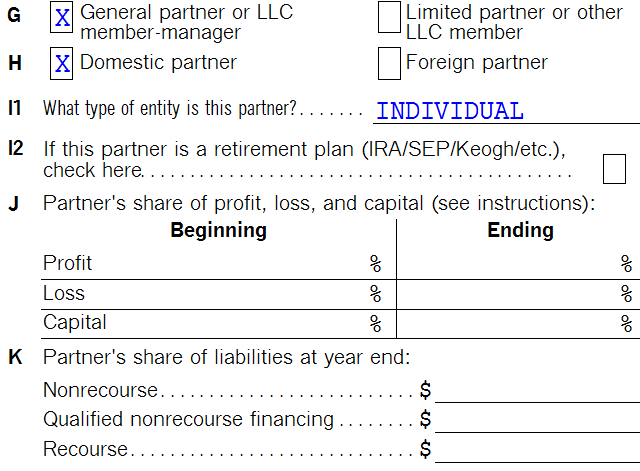 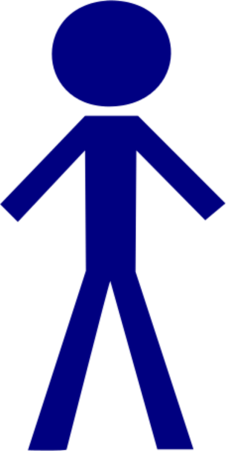 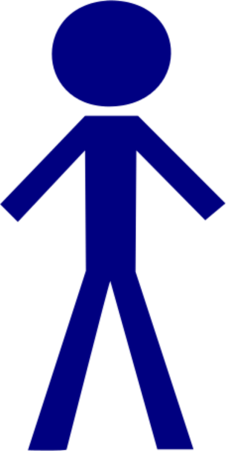 A
B
NET WORTH = $400,000
NET WORTH = $400,000
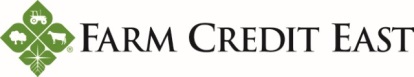 OBJECTIVE IS REALLY TO GIVE B 50% CAPITAL INTEREST
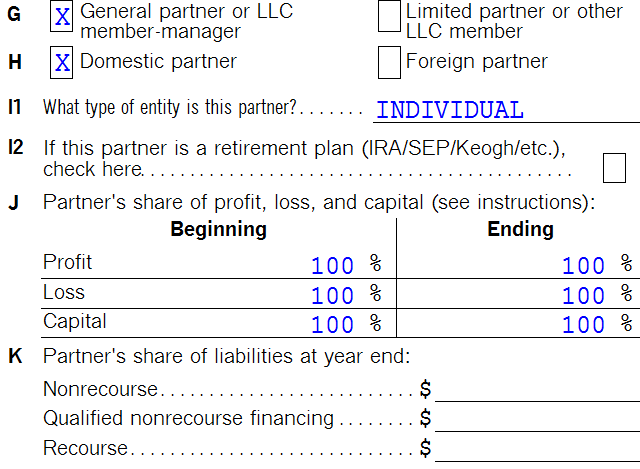 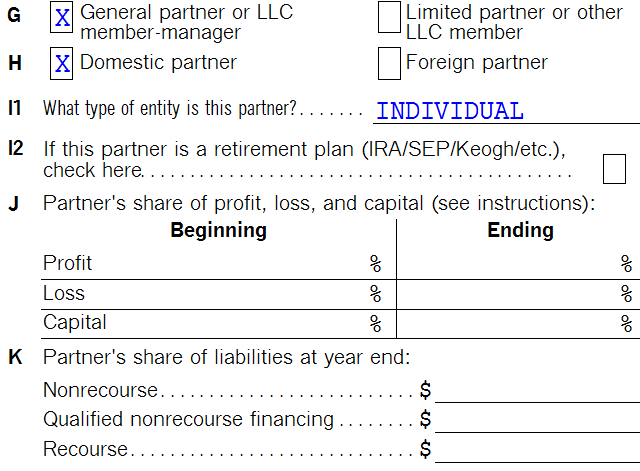 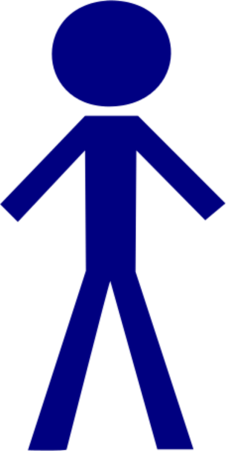 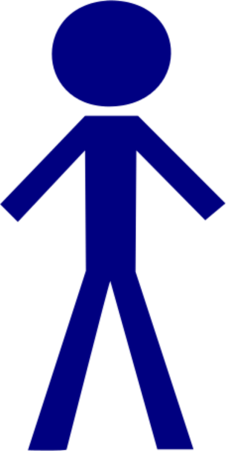 A
B
BUT
WE
CAN’T
NET WORTH = $400,000
NET WORTH = $400,000
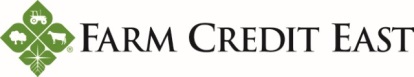 UNDERSTANDING INTERESTS
CAPITAL INTEREST
PROFITS INTEREST
ENTITLES RECIPIENT TO A SHARE OF LIQUIDATION PROCEEDS
ENTITLES RECIPIENT TO A SHARE OF FUTURE PROFITS AND APPRECIATION
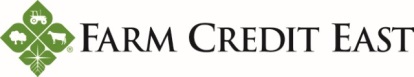 UNDERSTANDING INTERESTS
CAPITAL INTEREST
PROFITS INTEREST
ENTITLES RECIPIENT TO A SHARE OF LIQUIDATION PROCEEDS

TRANSFER OF CAPITAL INTEREST IS EITHER A GIFT OR TAXABLE TO RECIPIENT
ENTITLES RECIPIENT TO A SHARE OF FUTURE PROFITS AND APPRECIATION

TRANSFER OF PROFITS INTERESTS CAN BE TAX FREE TO BOTH PARTIES
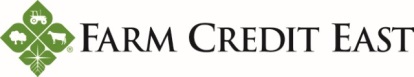 Tax free unless
1.)	SUBSTANTIALLY CERTAIN AND PREDICTABLE 	STREAM OF INCOME

OR

2.)	PARTNER DISPOSES OF INTEREST WITHIN 	TWO YEARS OF RECEIPT
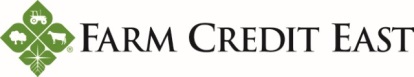 Let’s see how it works…
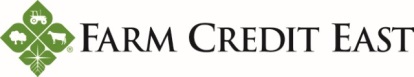 50% PROFITS INTEREST
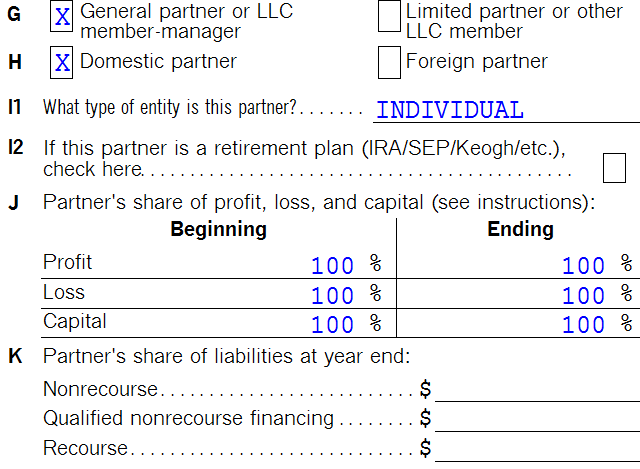 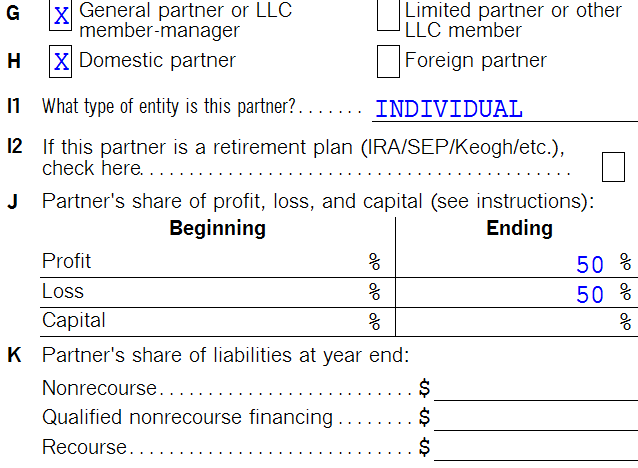 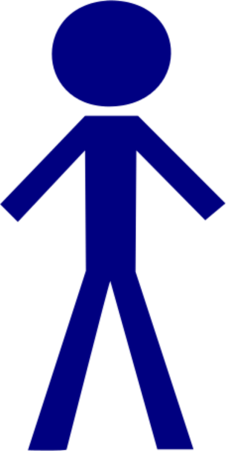 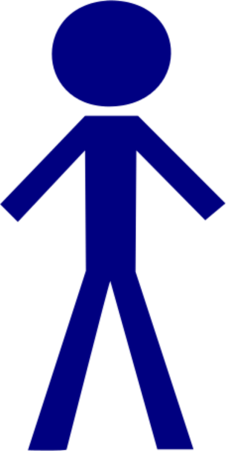 A
B
NET WORTH = $0
NET WORTH = $800,000
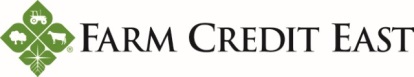 50% PROFITS INTEREST
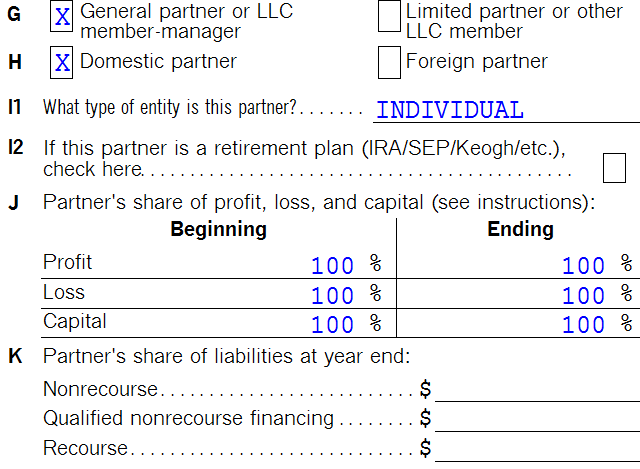 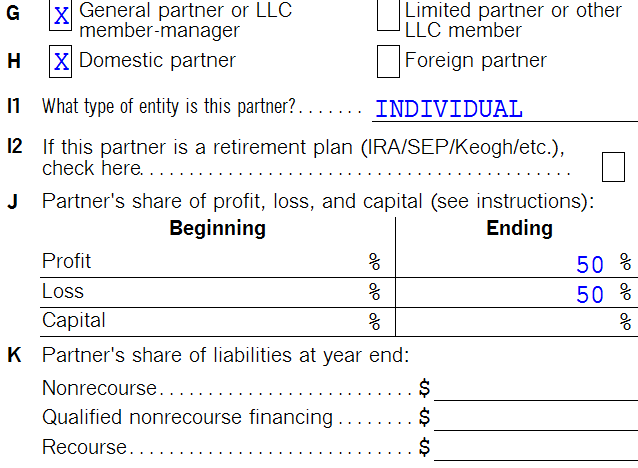 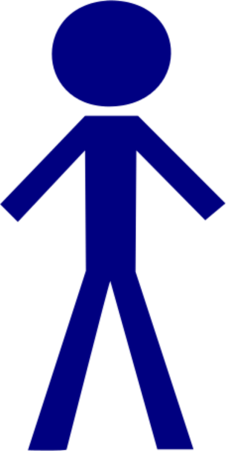 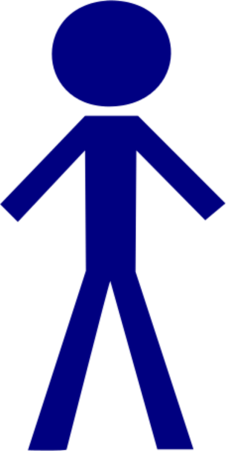 A
B
ASSUME
$100,000 Profits and
$100,000 Appreciation
NET WORTH = $0
NET WORTH = $800,000
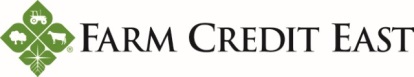 YEAR 1
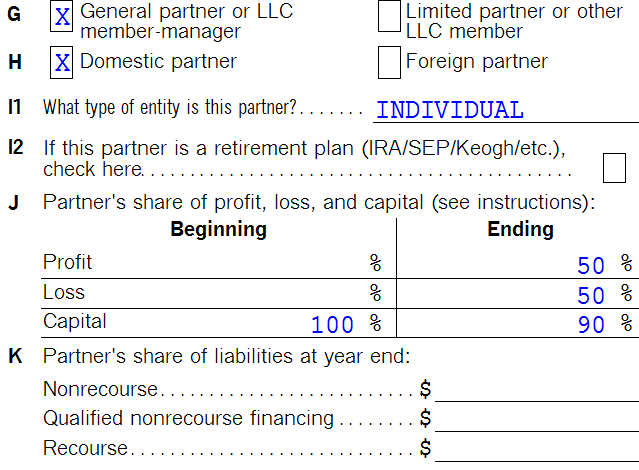 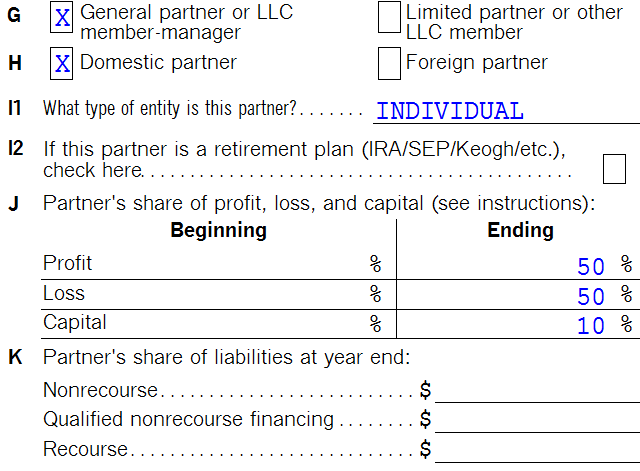 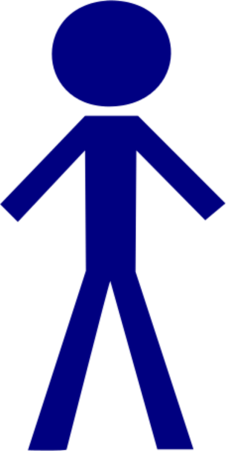 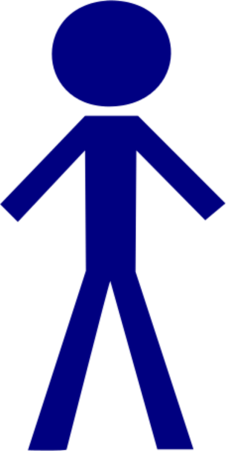 A
B
NET WORTH = $100,000
NET WORTH = $900,000
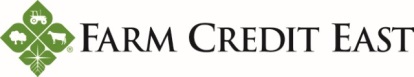 YEAR 2
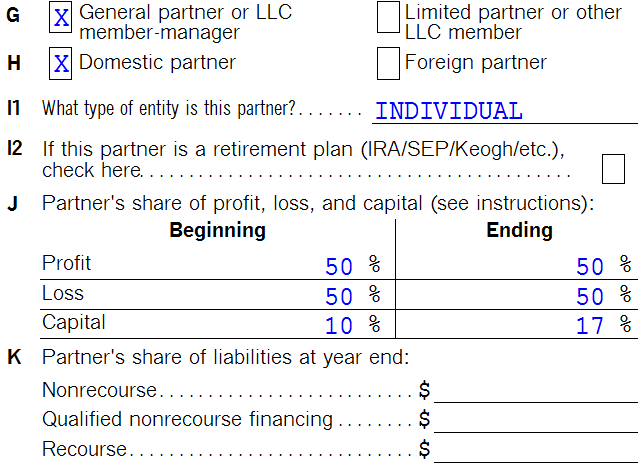 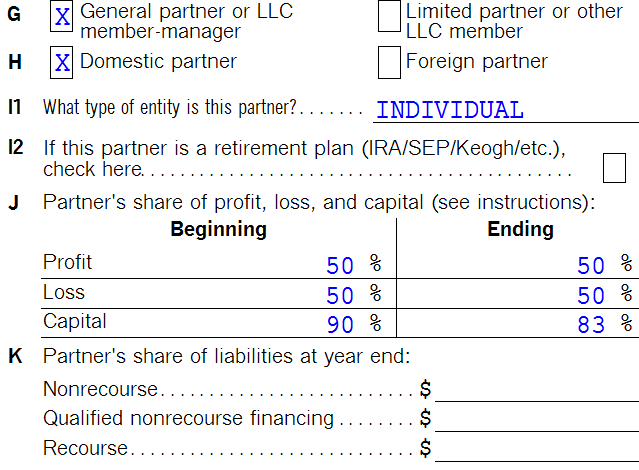 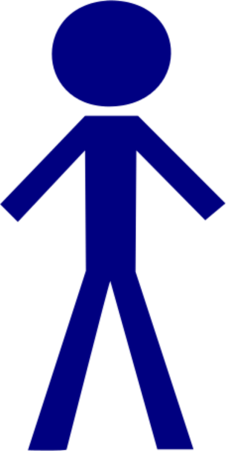 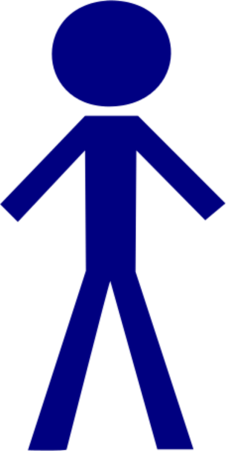 A
B
NET WORTH = $200,000
NET WORTH = $1,000,000
(By the way, only paid tax on $100,000)
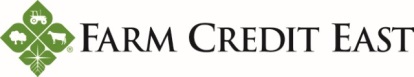 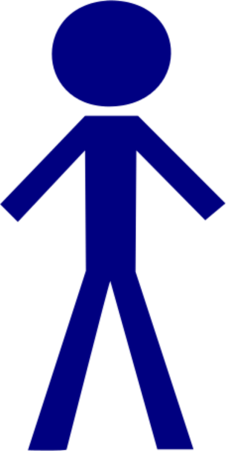 B
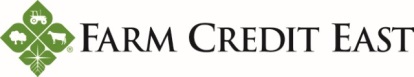 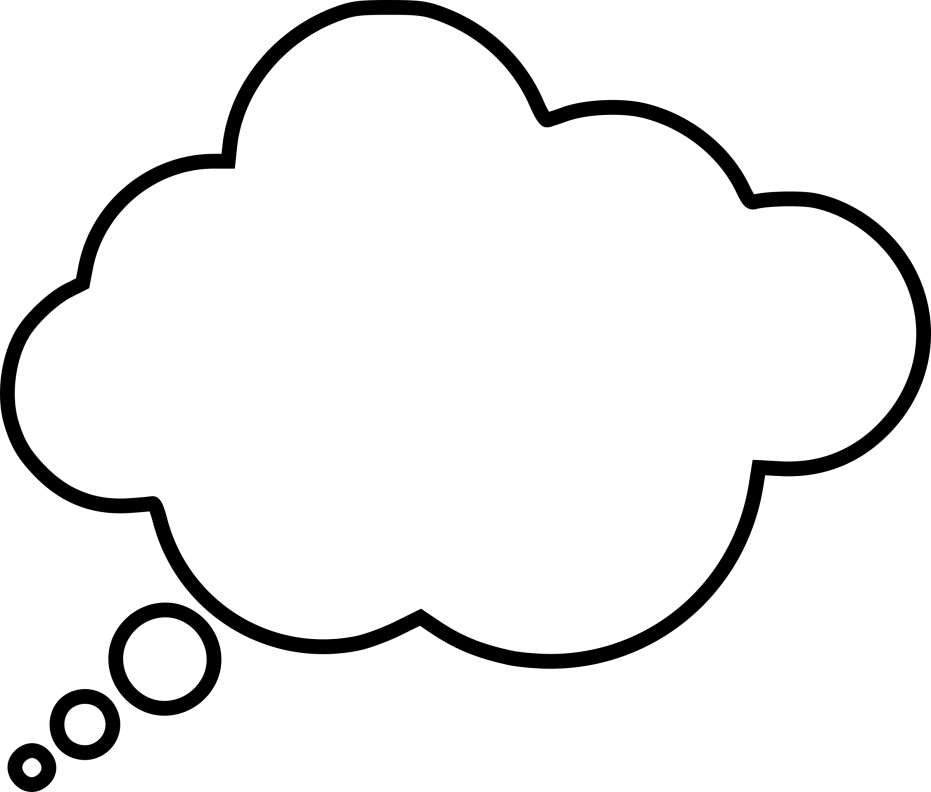 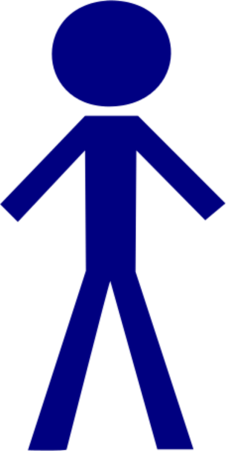 A
I wonder what would
happen if I let B have
75% of the profits?
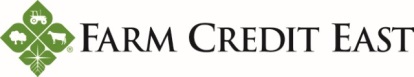 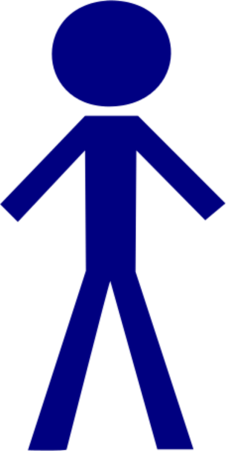 B
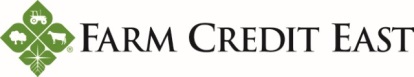 END.
EQUITY IN LLC
APPRECIATION
CAPITAL
CONTRIBUTED
BOOK INCOME
BEG.
EQUITY IN LLC
BOOK LOSSES
DEPRECIATION
DRAWS
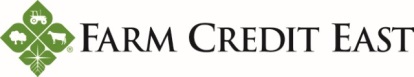 OPPORTUNITIES –
FACTORS WE CAN “CONTROL”
1
2
3
END.
EQUITY IN LLC
APPRECIATION
CAPITAL
CONTRIBUTED
BOOK INCOME
BEG.
EQUITY IN LLC
BOOK LOSSES
DEPRECIATION
DRAWS
Which of the three can we “control”?
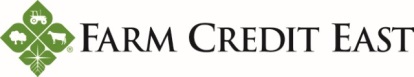 OPPORTUNITIES –
FACTORS WE CAN “CONTROL”
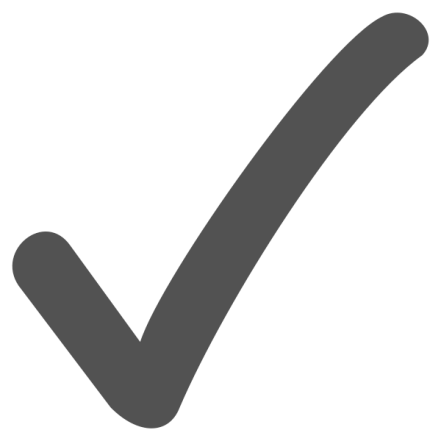 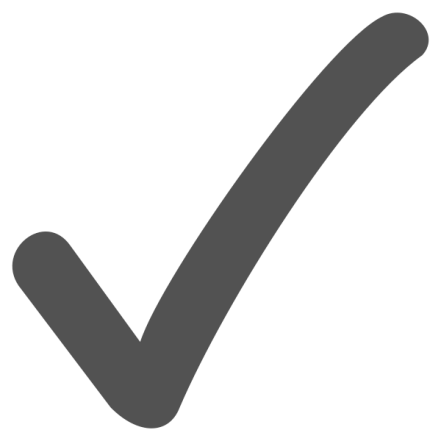 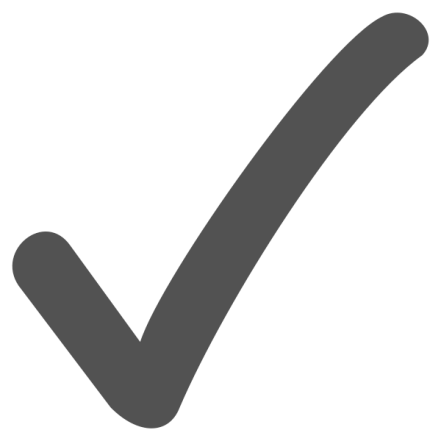 1
2
3
EQUITY IN LLC
APPRECIATION
CAPITAL
CONTRIBUTED
TAX PROFITS
EQUITY IN LLC
TAX LOSSES
DEPRECIATION
DRAWS
ACCELERATE DRAWS/ GPS
PROFITS
INTEREST
PROFITS
INTEREST
I would argue all three!!!
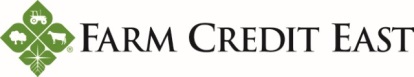 OPPORTUNITIES –
FACTORS WE CAN “CONTROL”
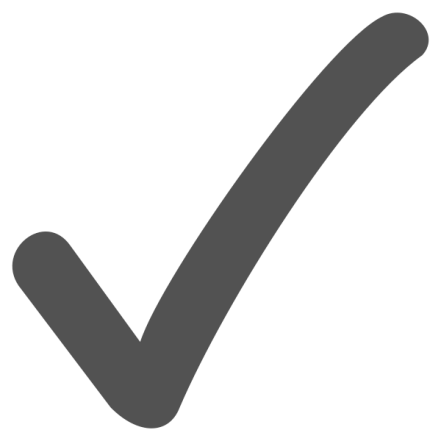 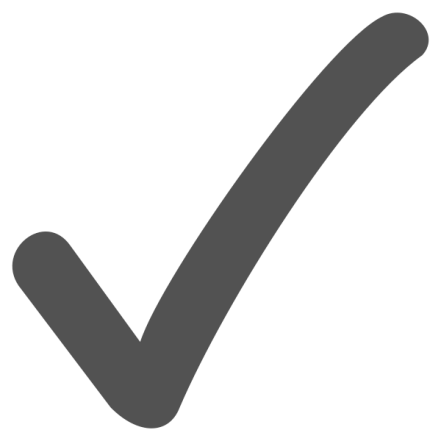 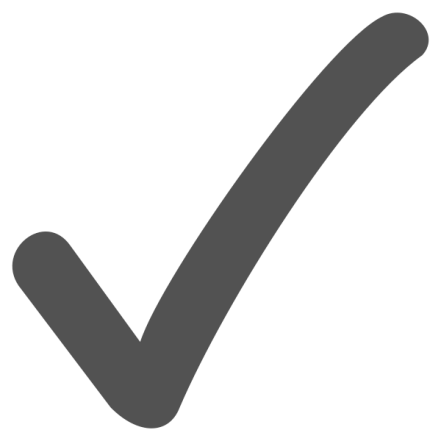 1
2
3
EQUITY IN LLC
APPRECIATION
CAPITAL
CONTRIBUTED
TAX PROFITS
EQUITY IN LLC
TAX LOSSES
DEPRECIATION
DRAWS
ACCELERATE DRAWS/ GPS
PROFITS
INTEREST
PROFITS
INTEREST
I would argue all three!!!
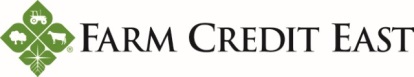 END.
EQUITY IN LLC
APPRECIATION
CAPITAL
CONTRIBUTED
TAX PROFITS
BEG.
EQUITY IN LLC
Three ways to build equity in LLC.

Which is the best?
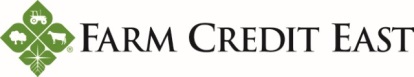 Already paid tax on these!!!
END
EQUITY IN LLC
APPRECIATION
CAPITAL
CONTRIBUTED
TAX PROFITS
BEG.
EQUITY IN LLC
Ticking
time bomb!?!
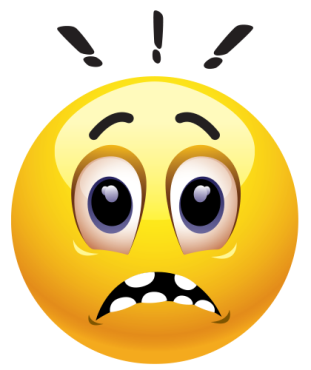 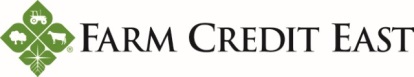 Solution: “Diversify”… Gain Equity by all three methods?
EQUITY IN LLC

$8 Million
APPRECIATION
CAPITAL
CONTRIBUTED
TAX PROFITS
EQUITY IN LLC

$8 Million
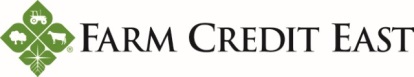 OTHER CONSIDERATIONS
Depreciation during down cycles… plan backfires?

Power of the Guaranteed Payment

Family Partnership Rules, and other ambiguities

Built In Gains on Contribution
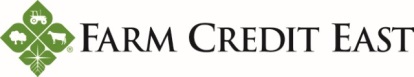 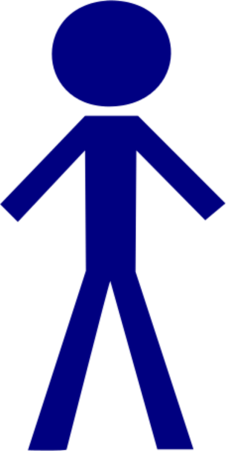 B
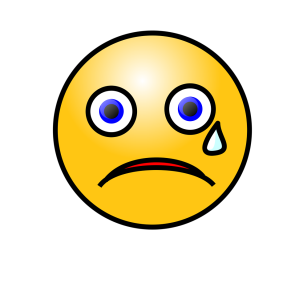 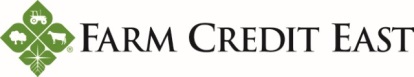 Power of the guaranteed payment
In the real world…
Both A and B need cash from the business
END.
EQUITY IN LLC
APPRECIATION
CAPITAL
CONTRIBUTED
BOOK INCOME
BEG.
EQUITY IN LLC
BOOK LOSSES
DEPRECIATION
DRAWS
A should take a Draw
B should take a GP
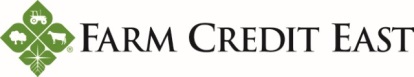 Summary
Here’s the top 4 slides in case you zoned out…
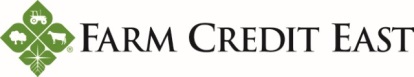 UNDERSTANDING INTERESTS
CAPITAL INTEREST
PROFITS INTEREST
ENTITLES RECIPIENT TO A SHARE OF LIQUIDATION PROCEEDS

TRANSFER OF CAPITAL INTEREST IS EITHER A GIFT OR TAXABLE TO RECIPIENT
ENTITLES RECIPIENT TO A SHARE OF FUTURE PROFITS AND APPRECIATION

TRANSFER OF PROFITS INTERESTS CAN BE TAX FREE TO BOTH PARTIES
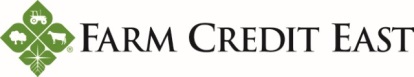 Tax free unless
1.)	SUBSTANTIALLY CERTAIN AND PREDICTABLE 	STREAM OF INCOME

OR

2.)	PARTNER DISPOSES OF INTEREST WITHIN 	TWO YEARS OF RECEIPT
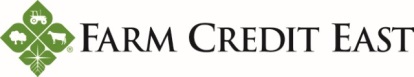 END.
EQUITY IN LLC
APPRECIATION
CAPITAL
CONTRIBUTED
BOOK INCOME
BEG.
EQUITY IN LLC
BOOK LOSSES
DEPRECIATION
DRAWS
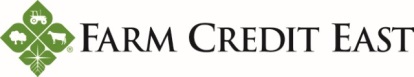 OTHER CONSIDERATIONS
Depreciation/losses during down cycles… plan backfires?

Power of the Guaranteed Payment

Family Partnership Rules, and other ambiguities

Built In Gains on Contribution
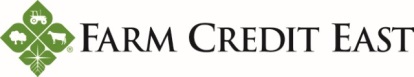 Thank you
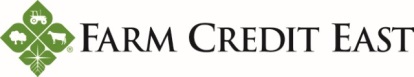